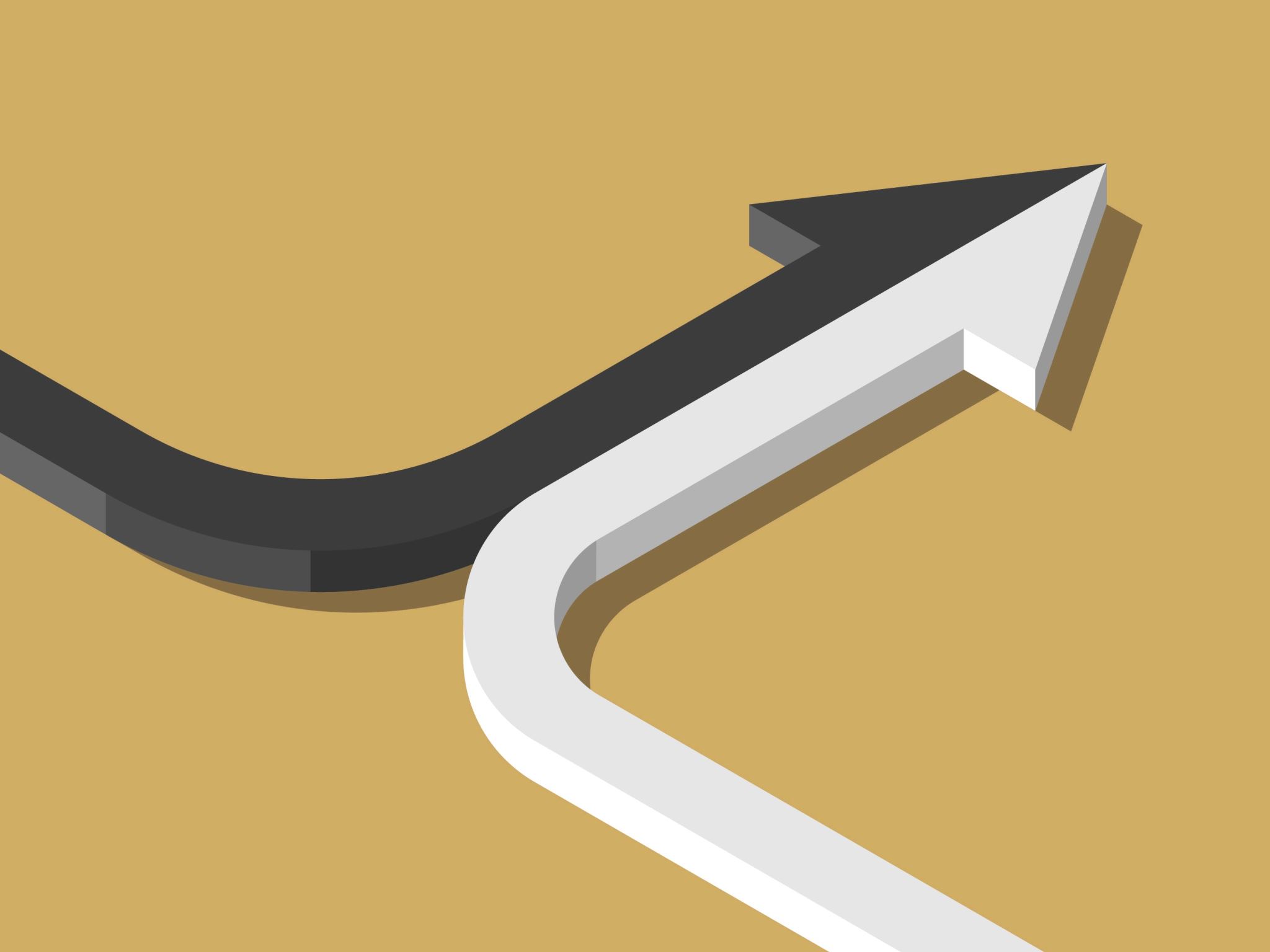 MANAGING REPUTATION RISK TROUGH THE LIFE CYCLE
Pertemuan 9
TANTANGAN PASCAKRISIS:PEMULIHAN
4 pillars of Reputation Strategy
Categorisation of Risk Reputation
INTERNAL
EXTERNAL
INCIDENTS
ISSUES
Predict(sesi 10)
Horizon scanning
Stakeholder engangement
Listen and learning 
Reputation risk assesments
Scenario planning
Prevent(sesi 11)
Reputation risk architecture
Reputation risk assessment process
Training and awareness raising
Corporate citizenship
Prepare(sesi 12)
Crisis preparedness
Resolve(sesi 13)
Respond(sesi 14)
Recover(Sesi 15)
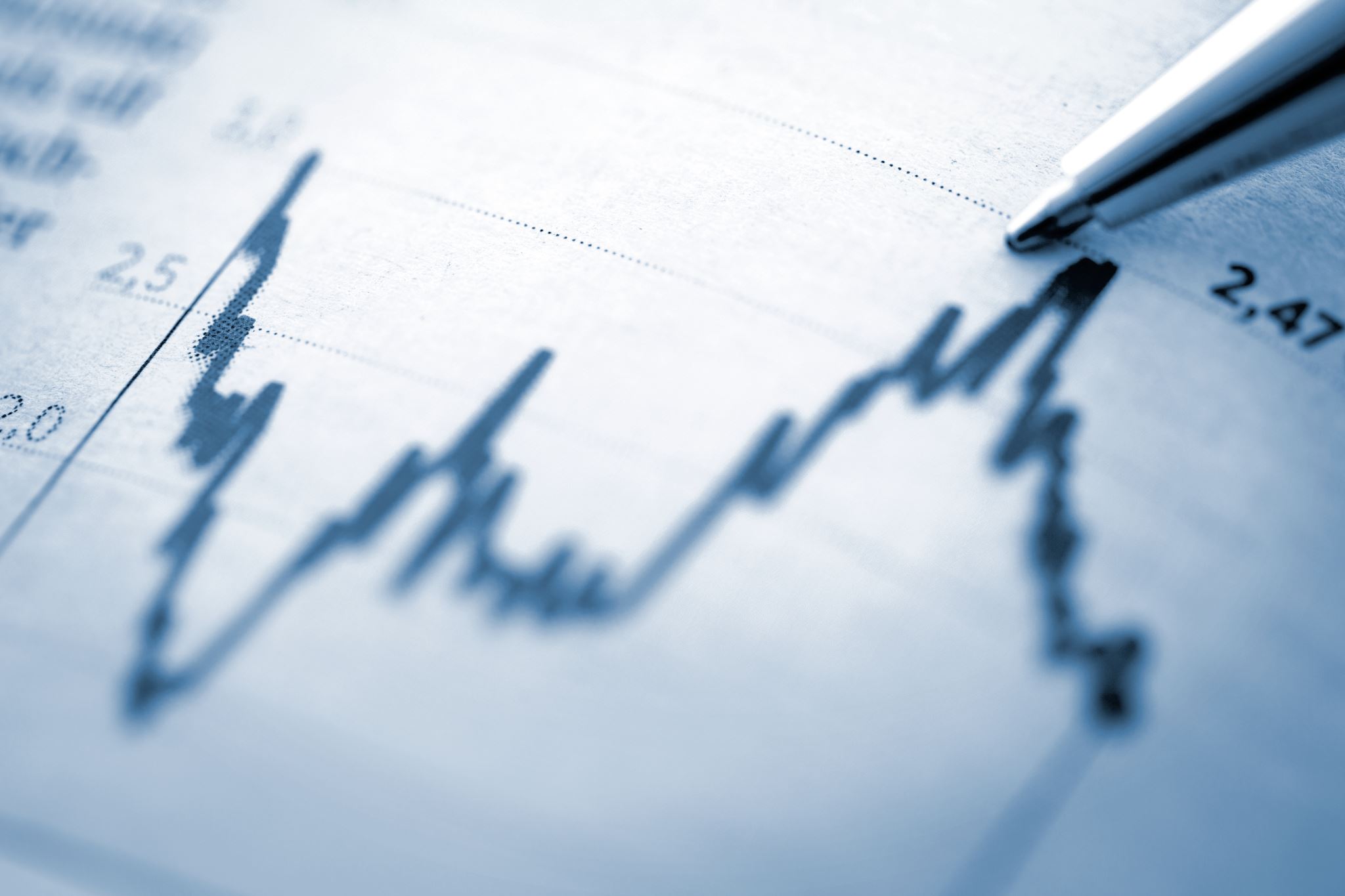 Source
Managing Reputation Risk Through the Life Cycle (chapter 9)
Crisis, Issues and Reputation Management, P.118-141